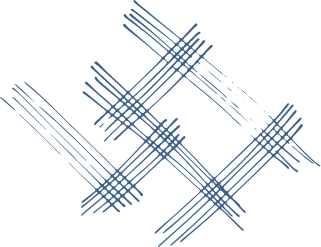 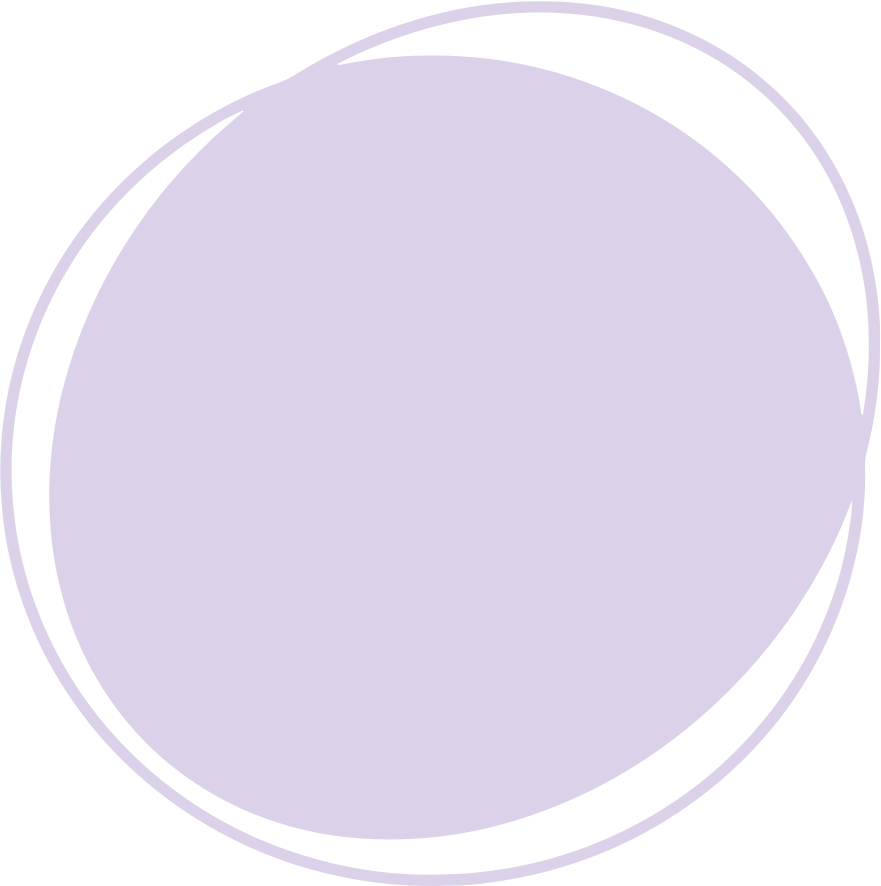 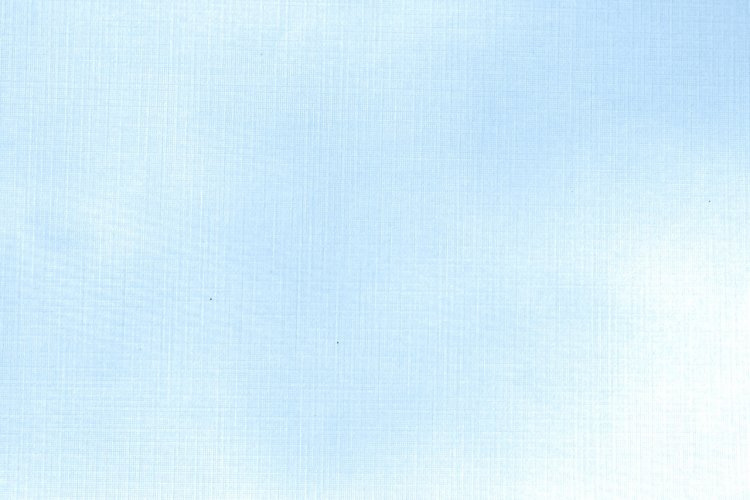 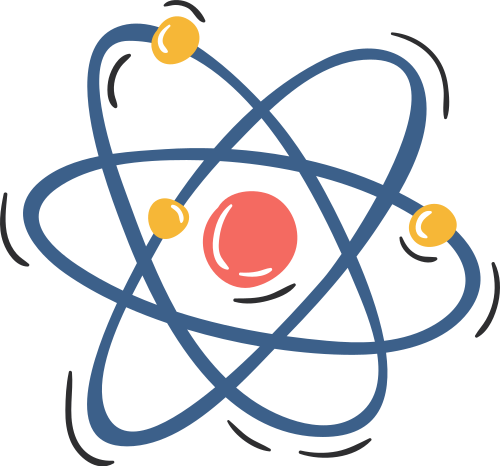 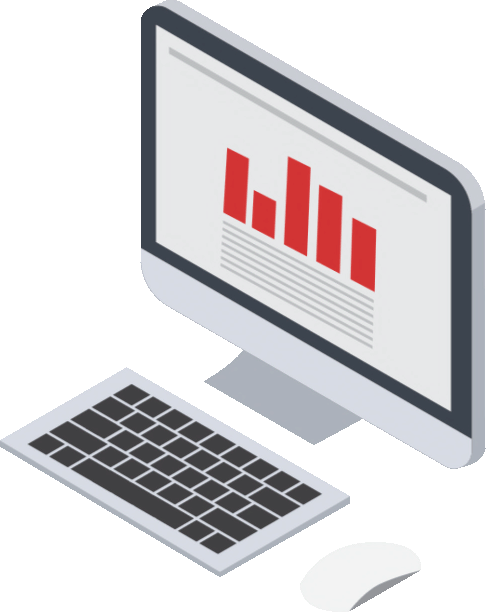 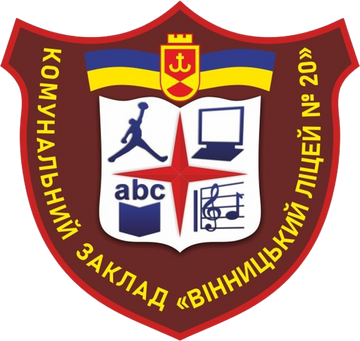 Stem
у Вінницькому ліцеї №20
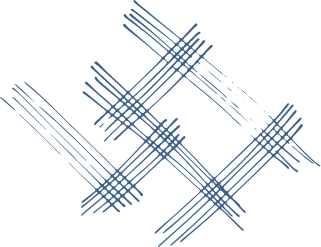 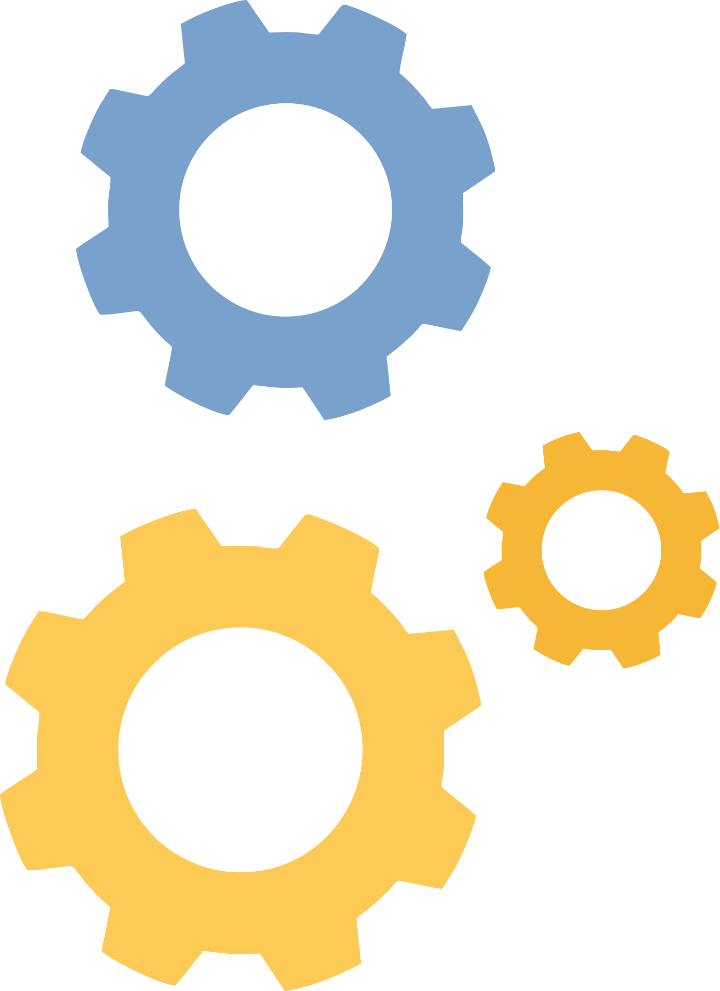 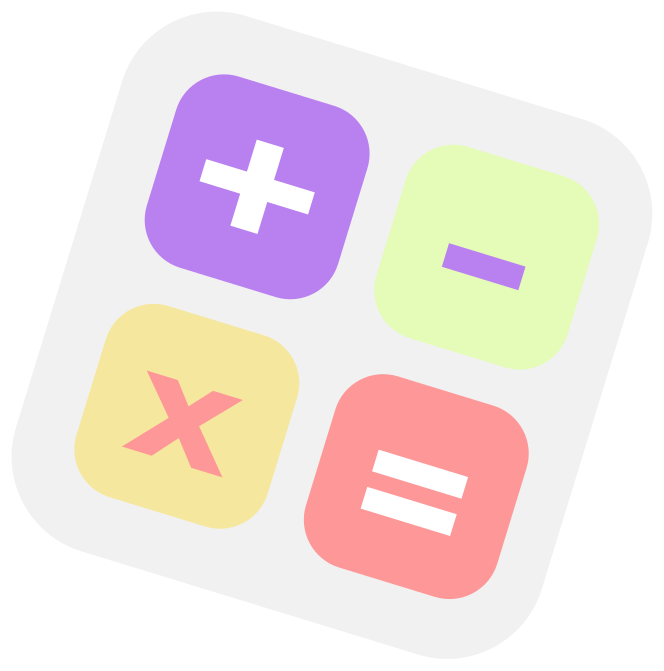 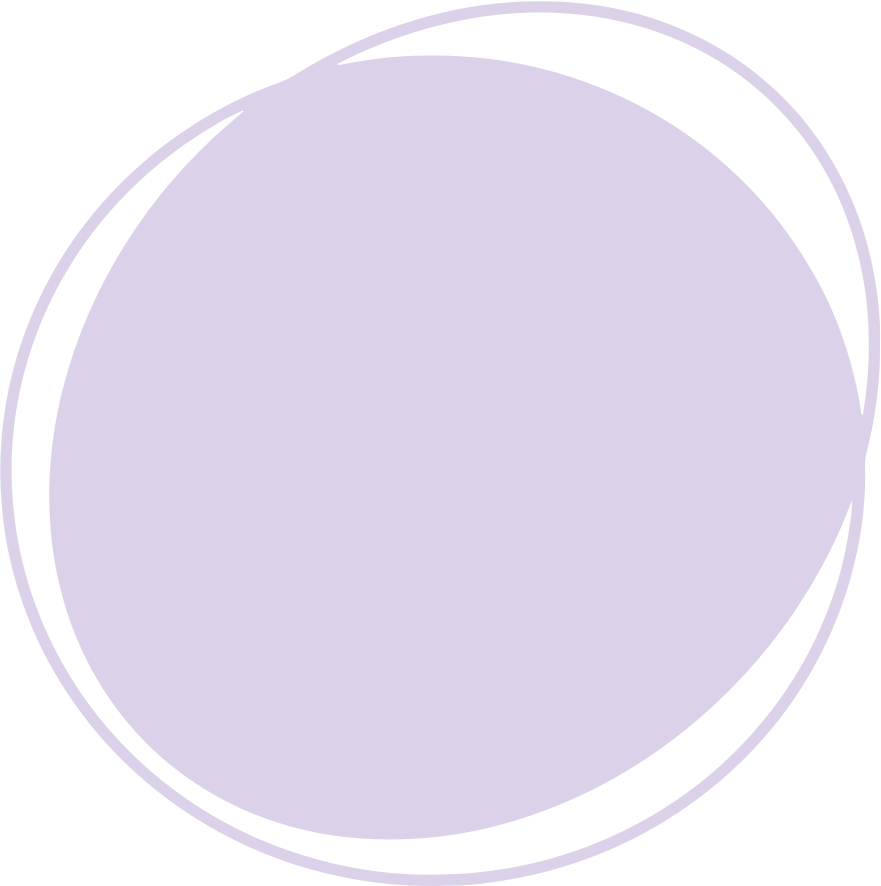 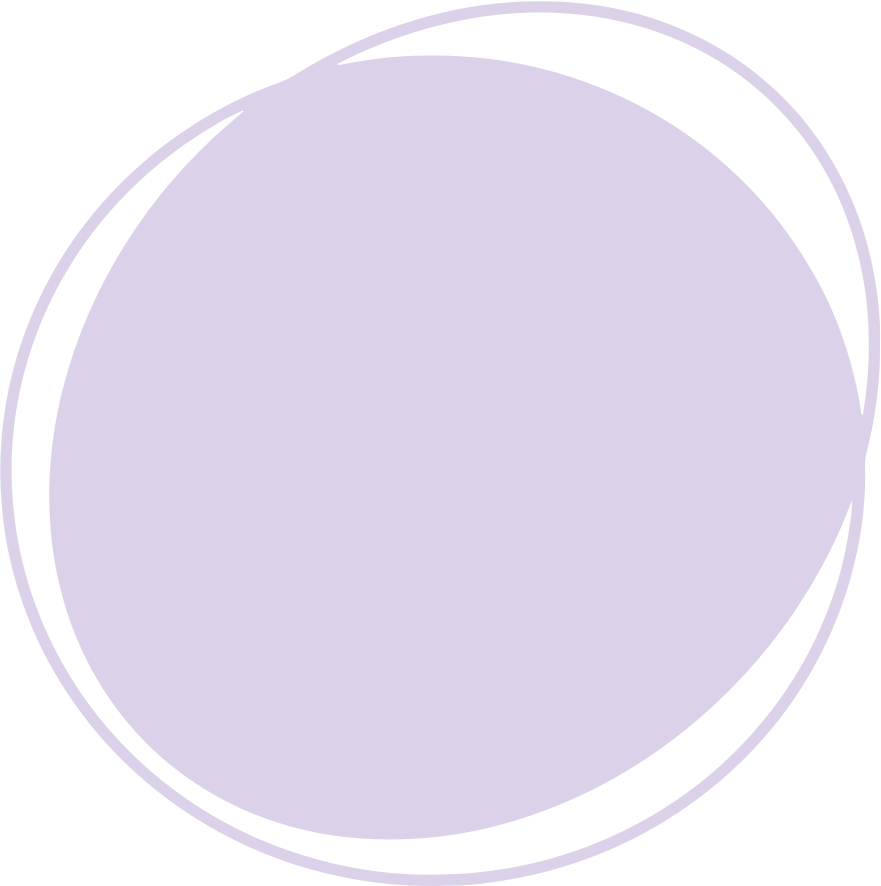 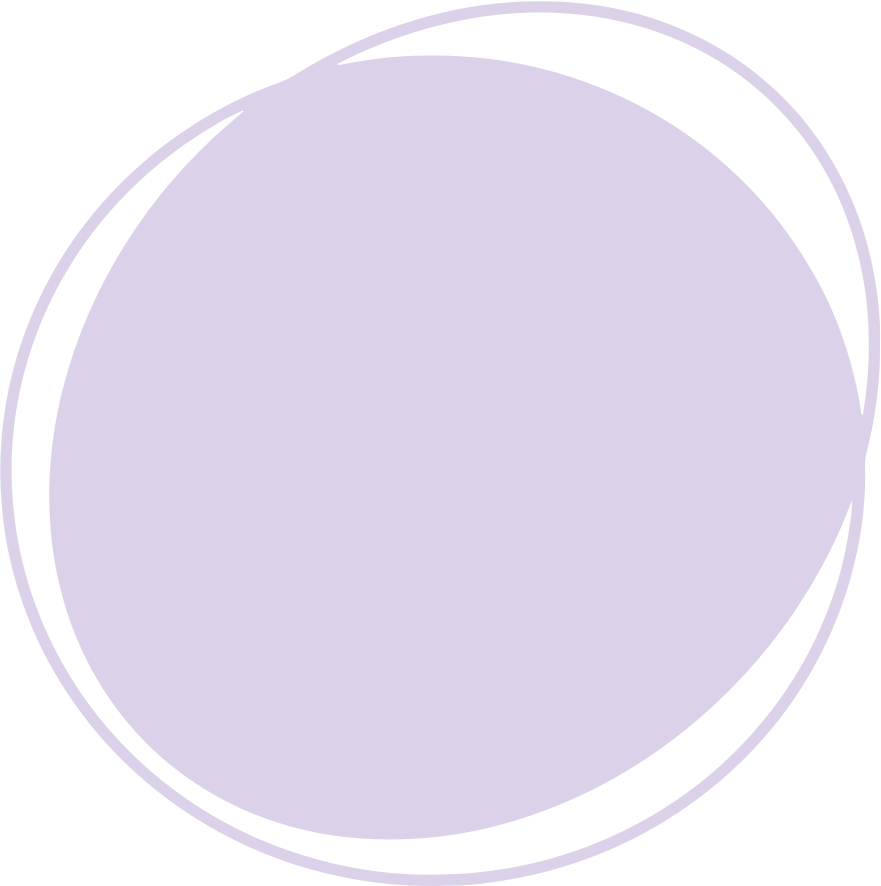 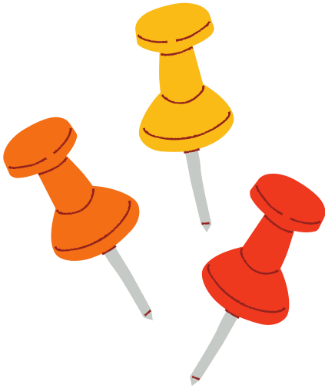 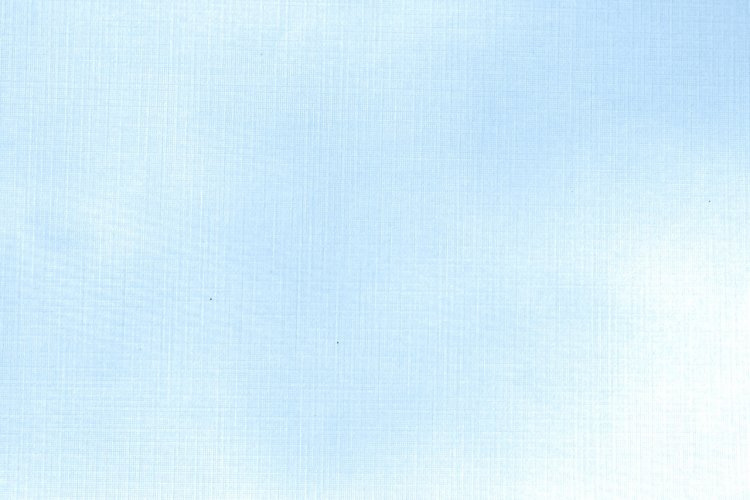 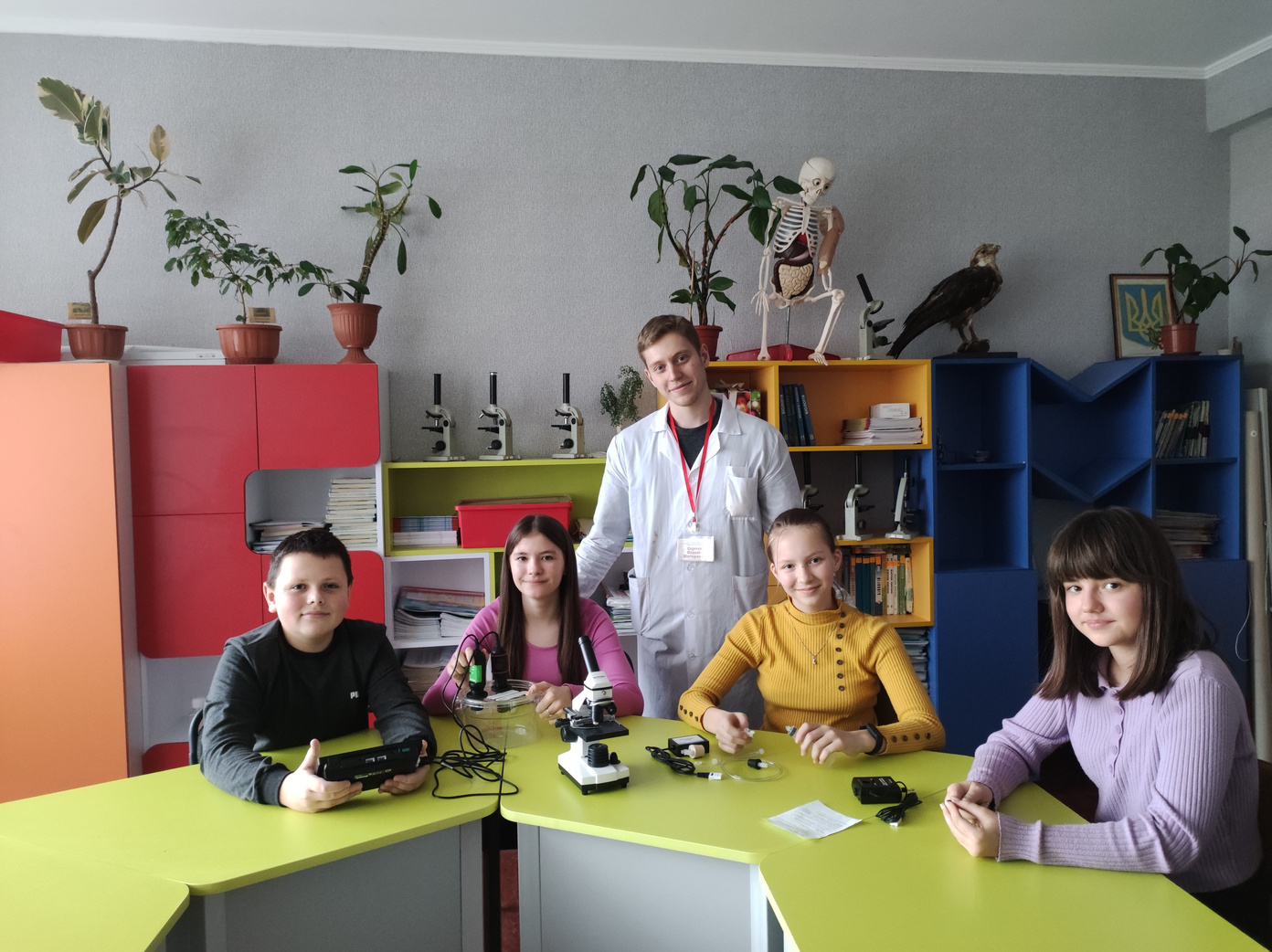 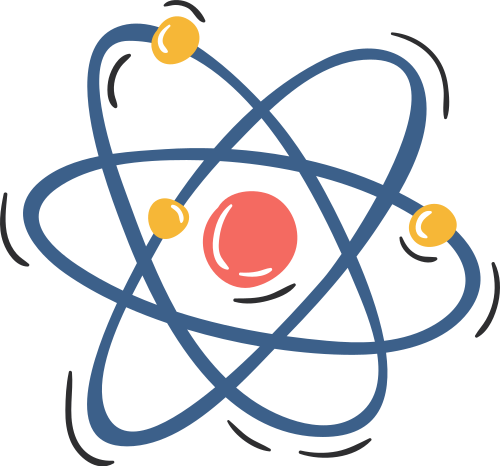 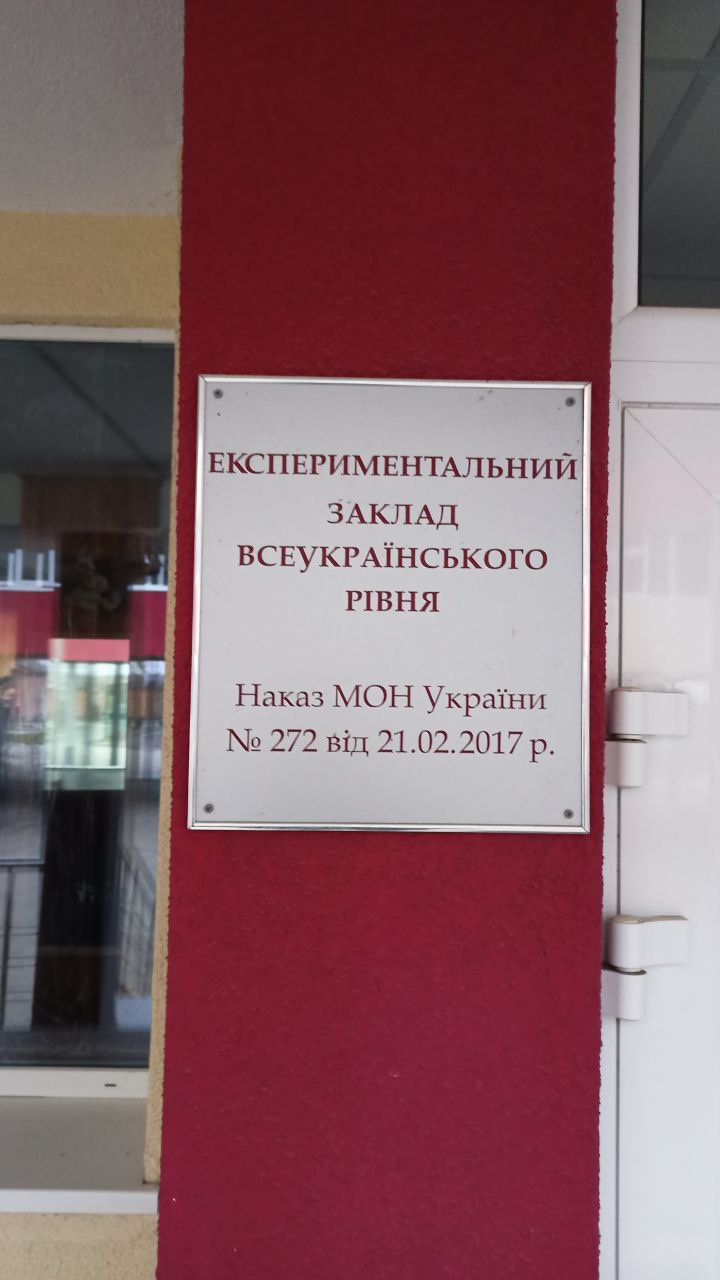 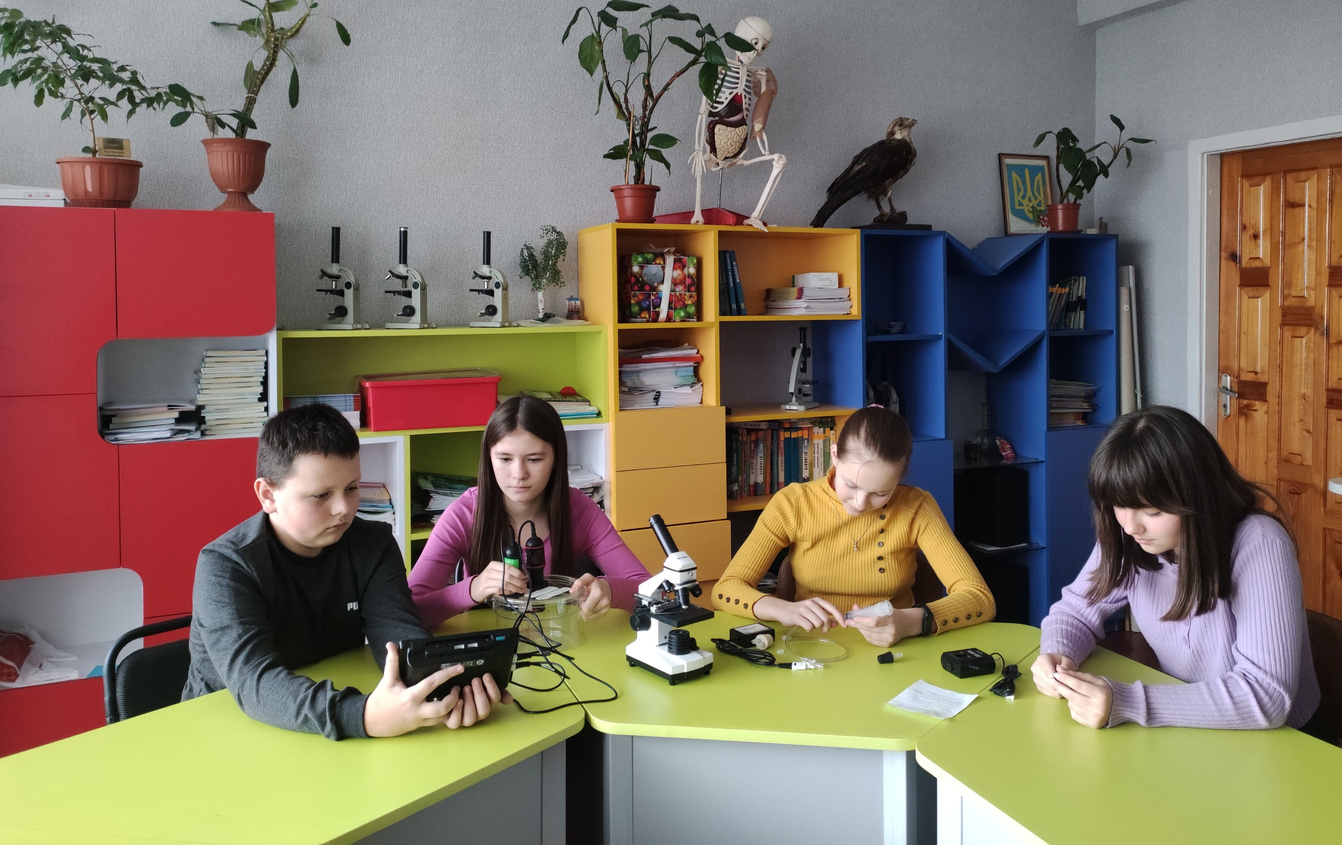 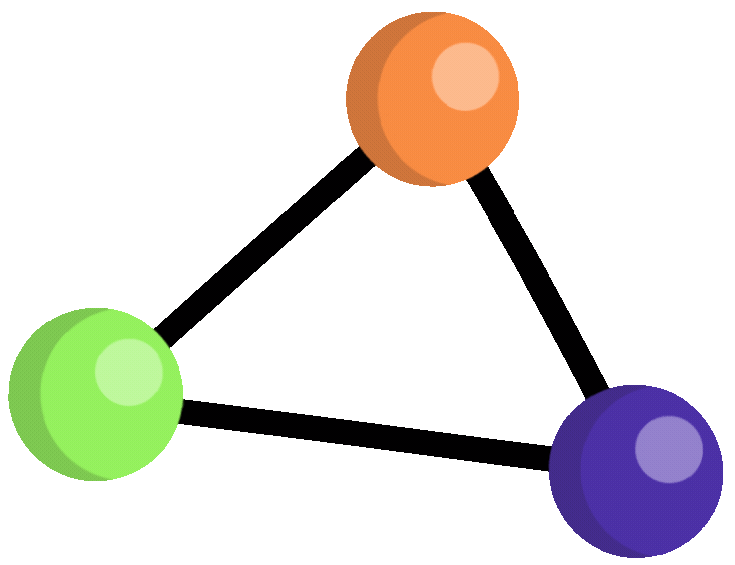 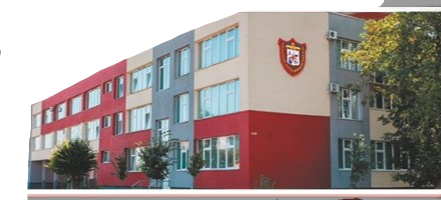 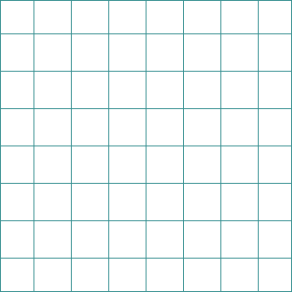 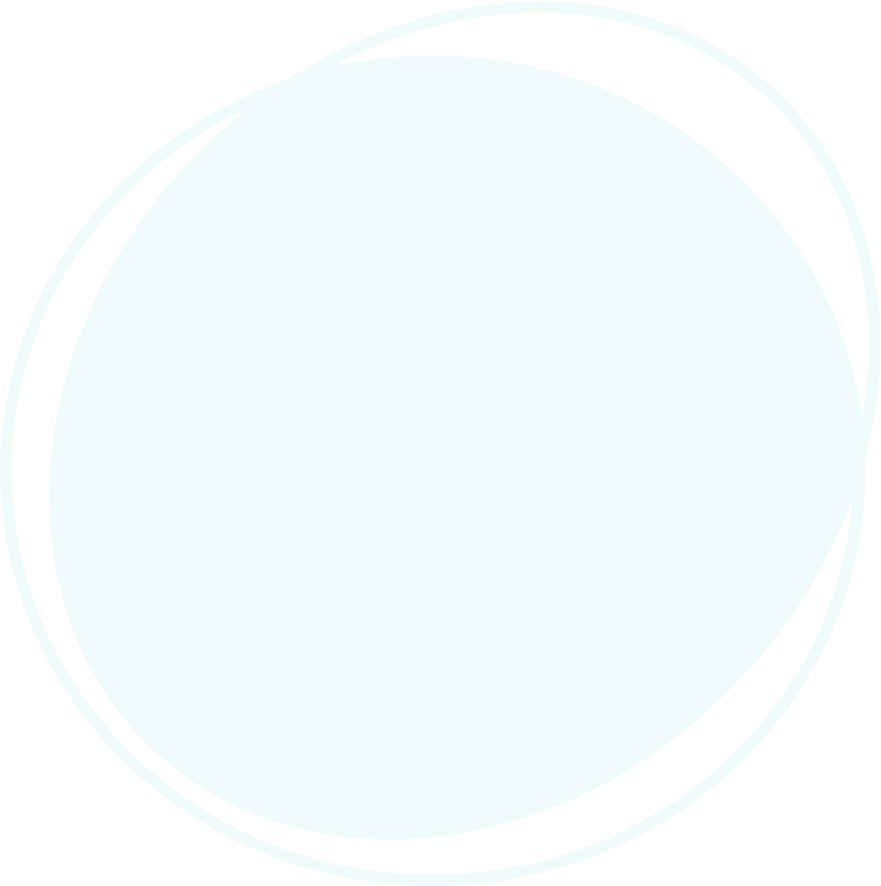 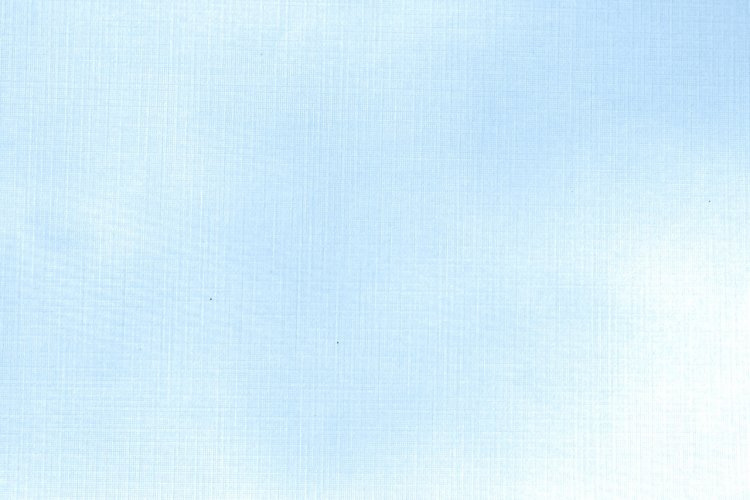 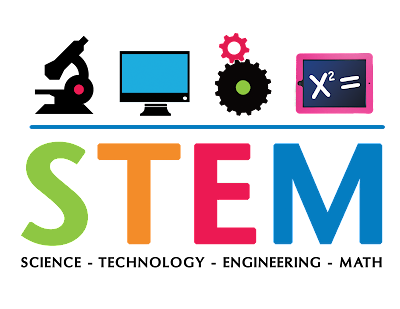 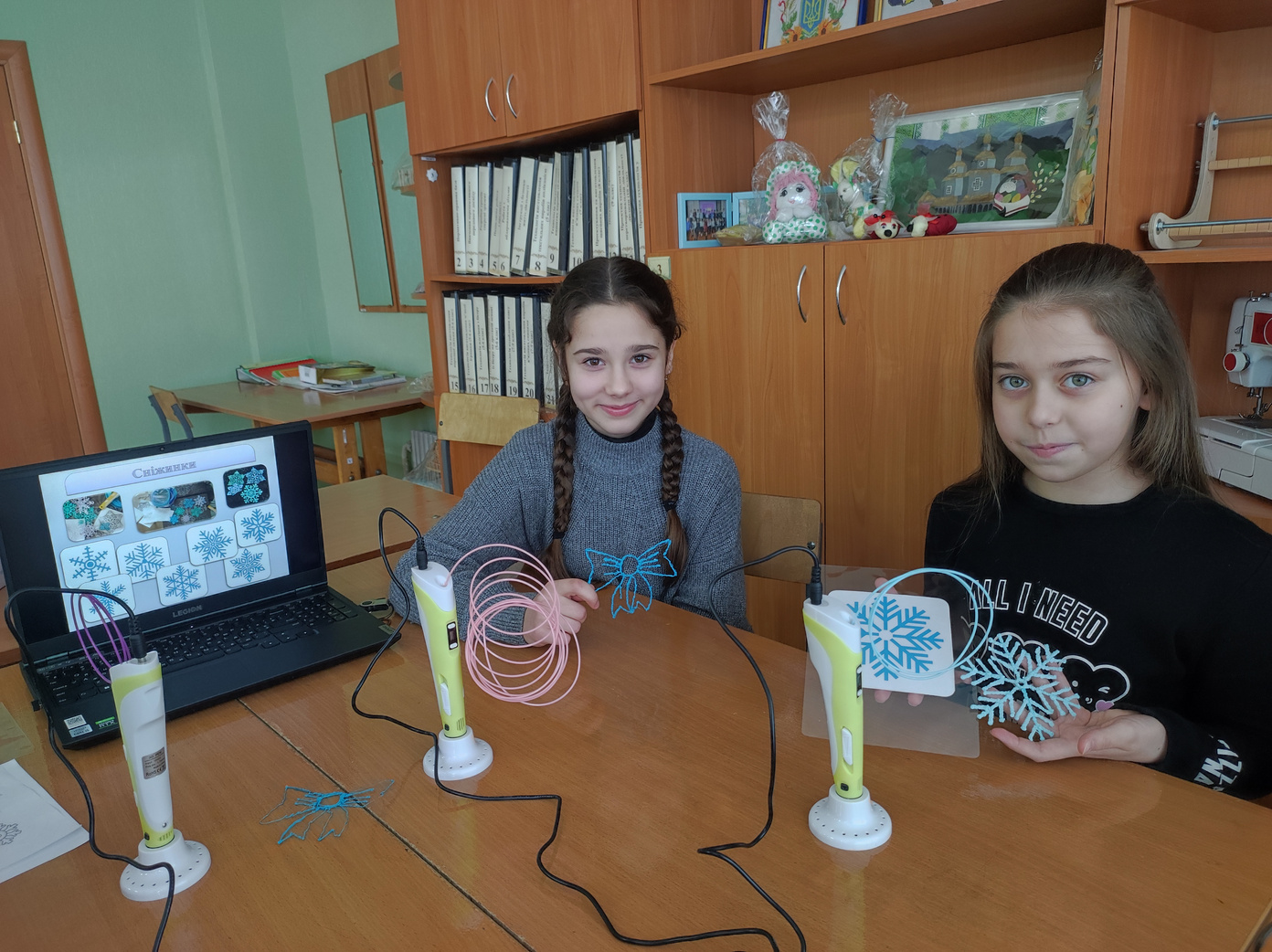 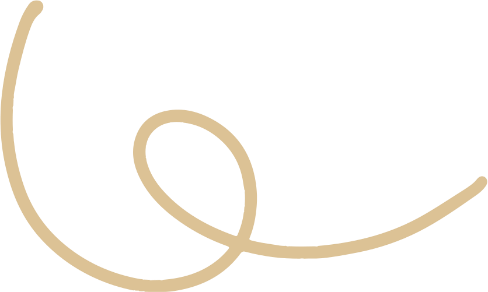 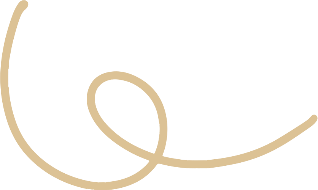 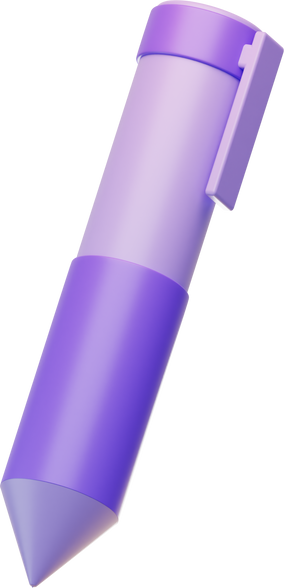 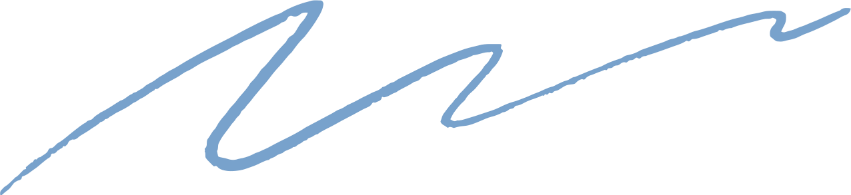 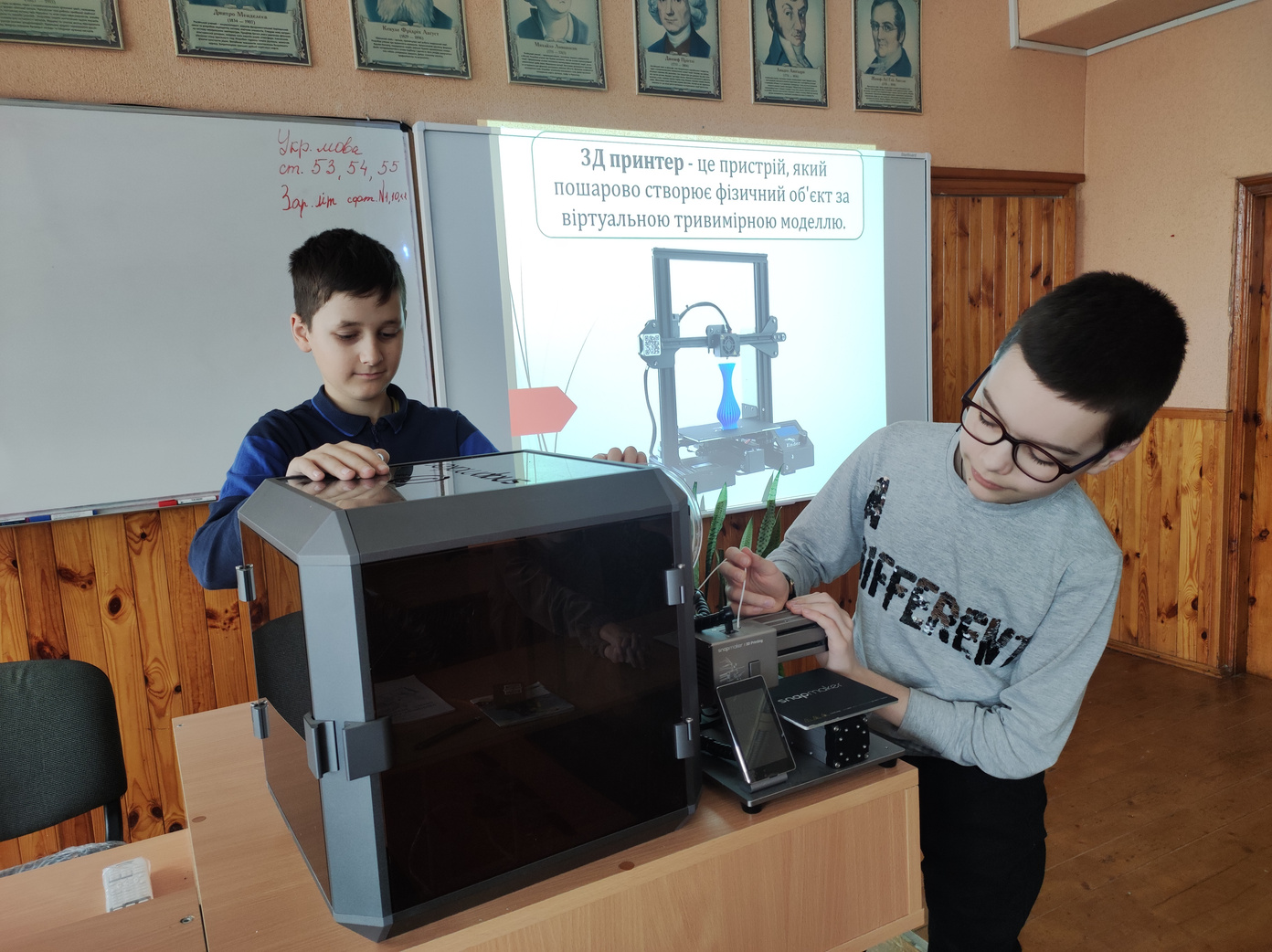 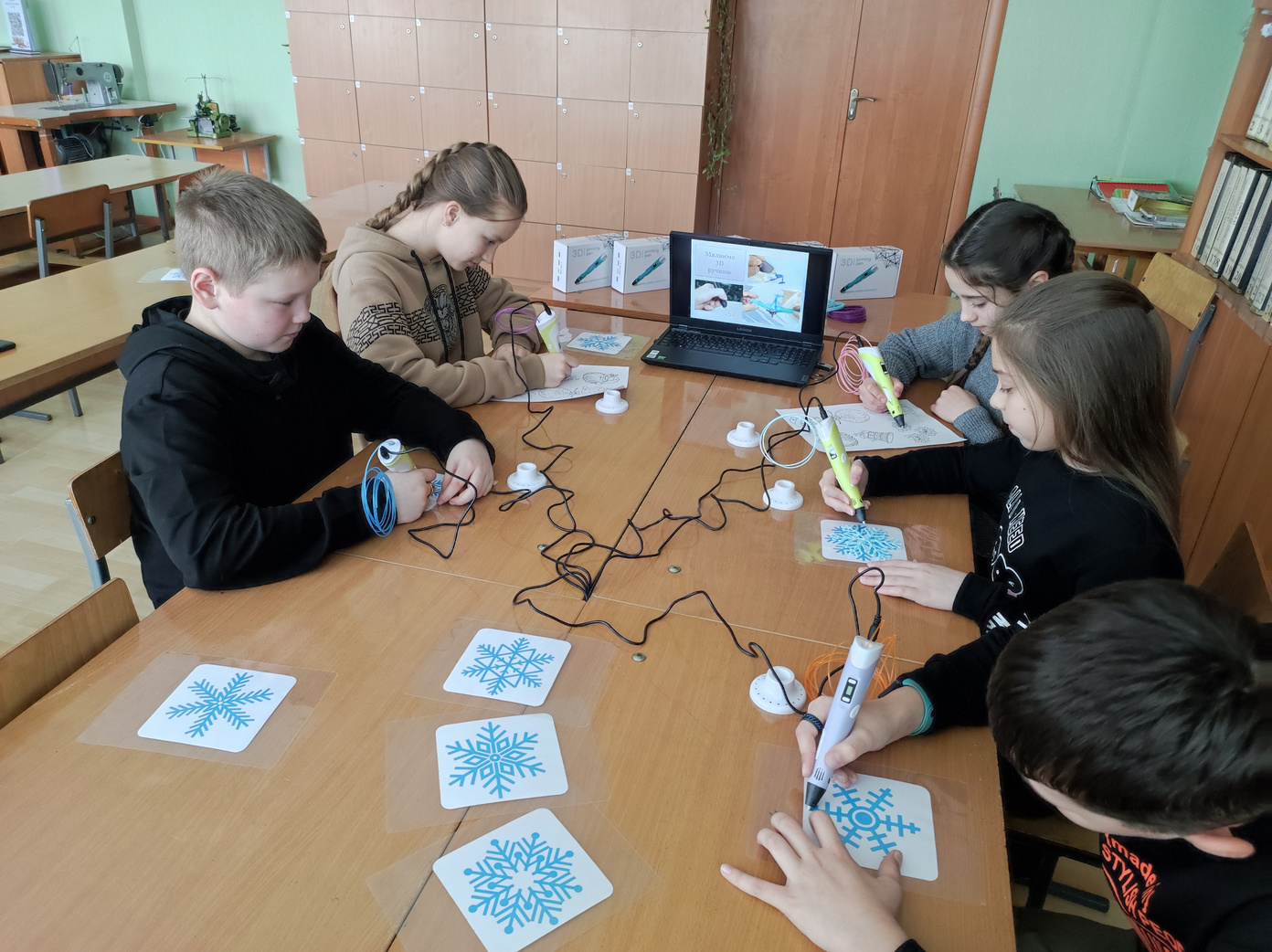 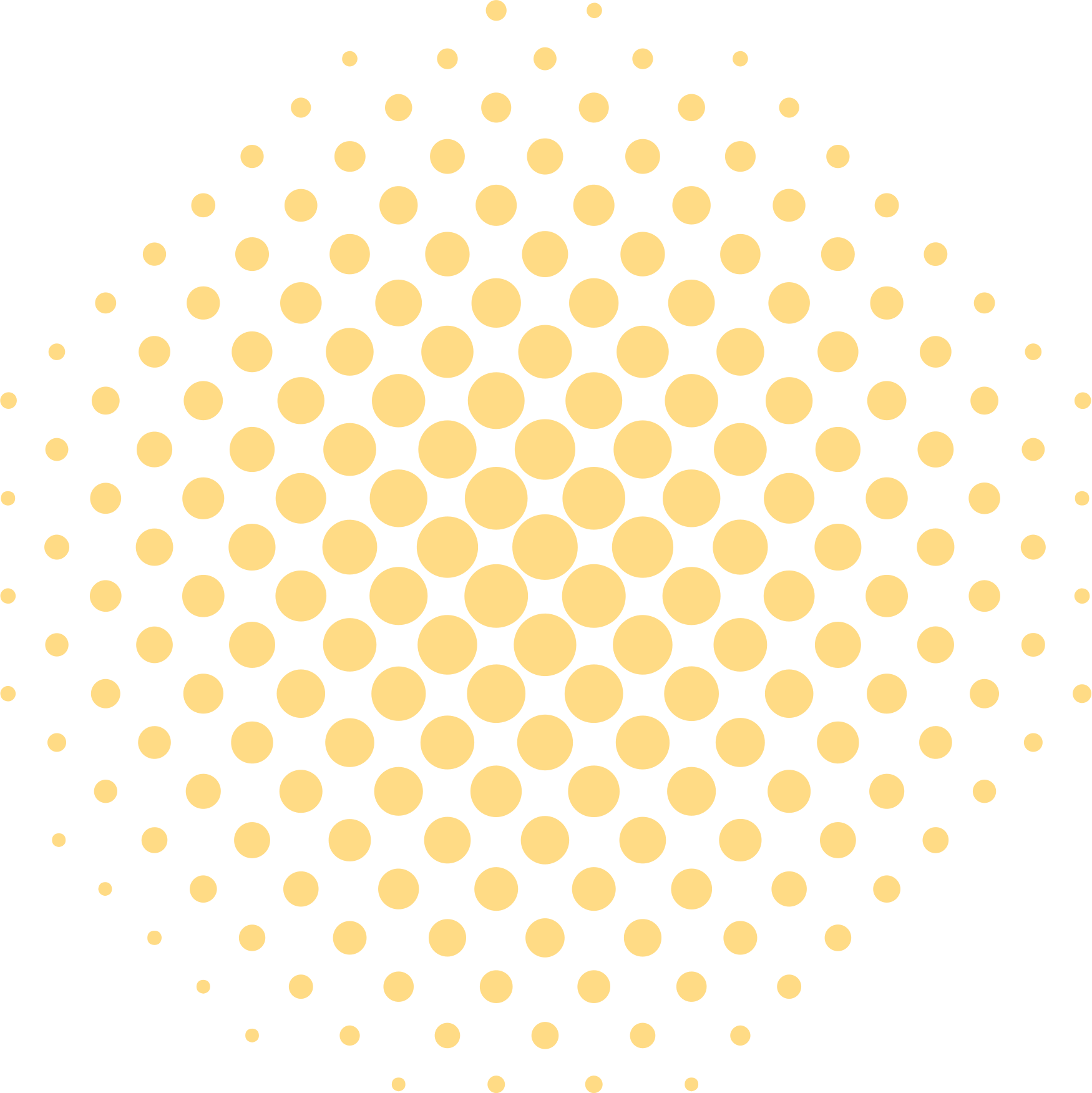 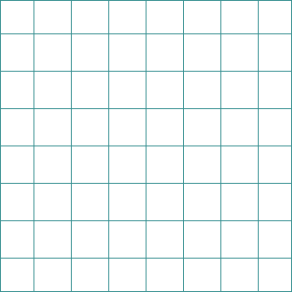 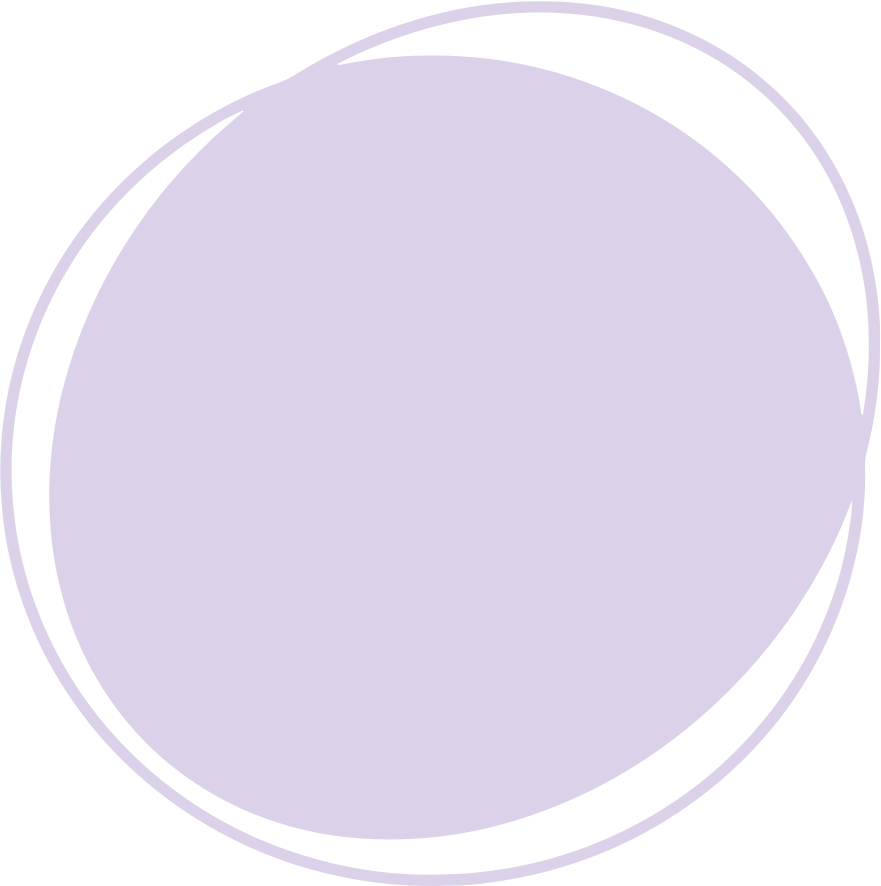 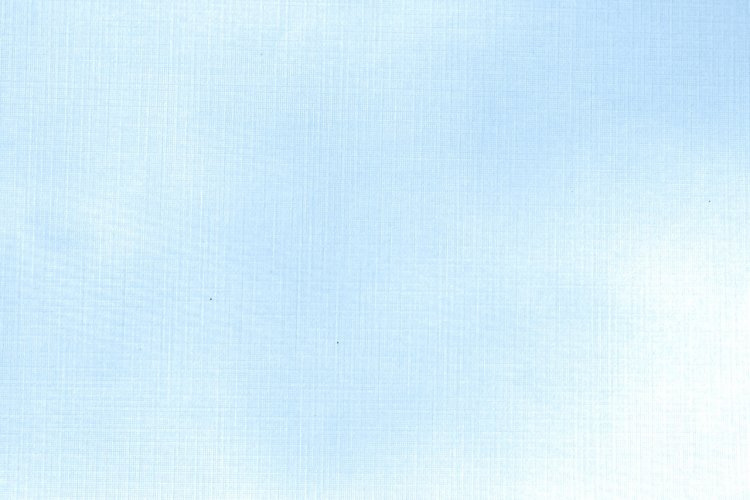 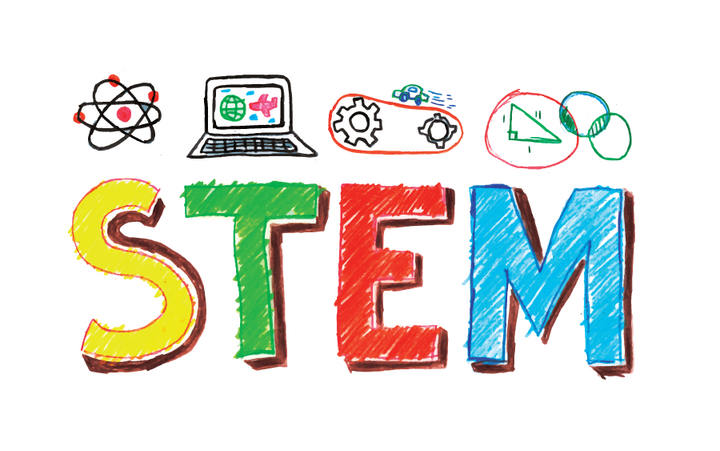 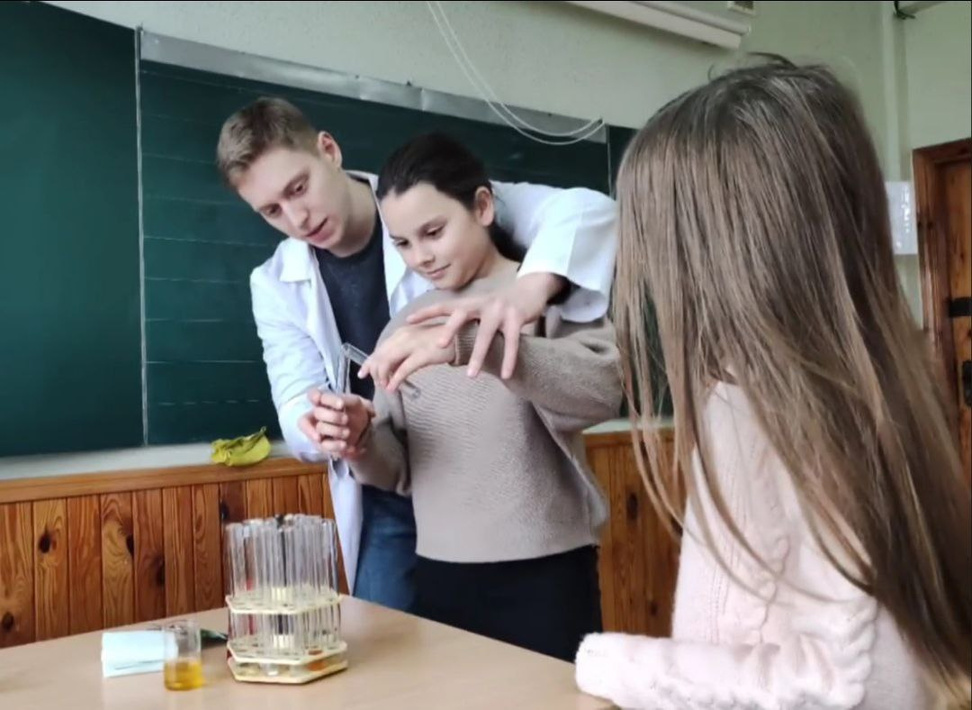 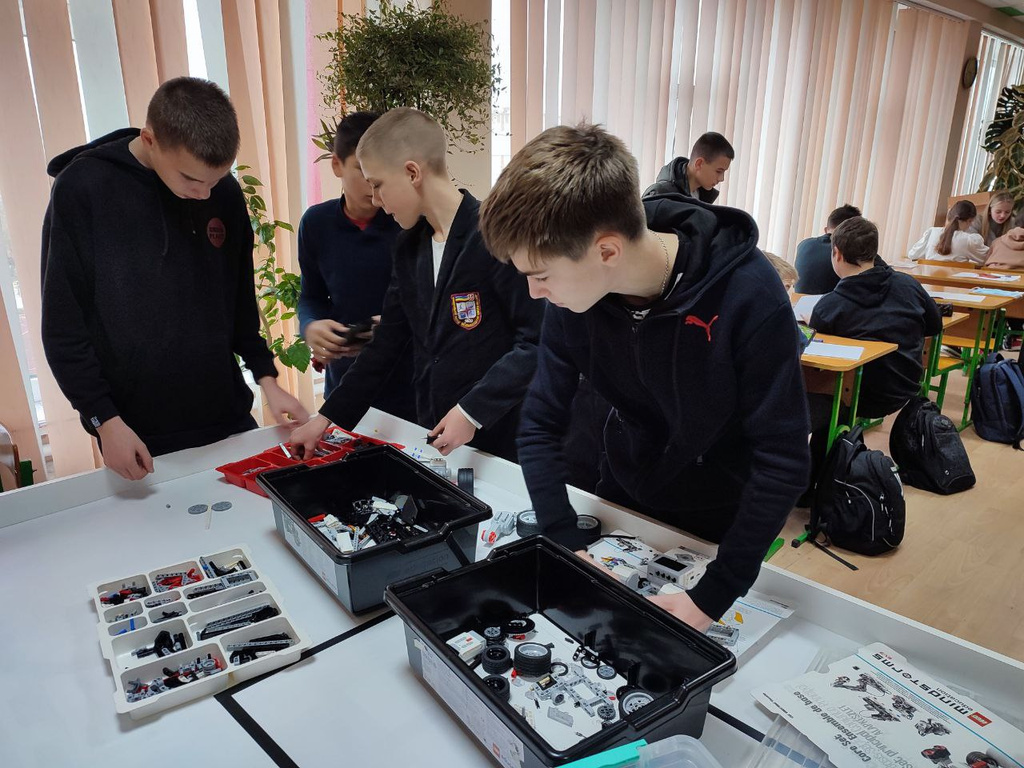 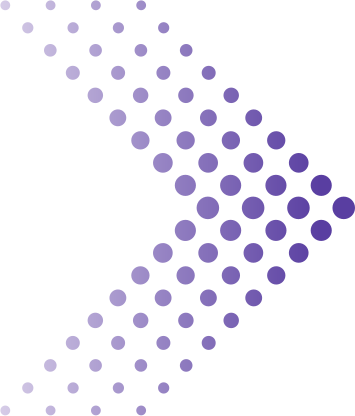 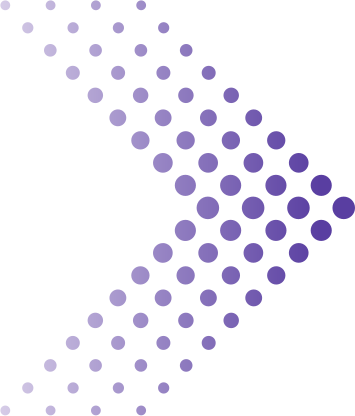 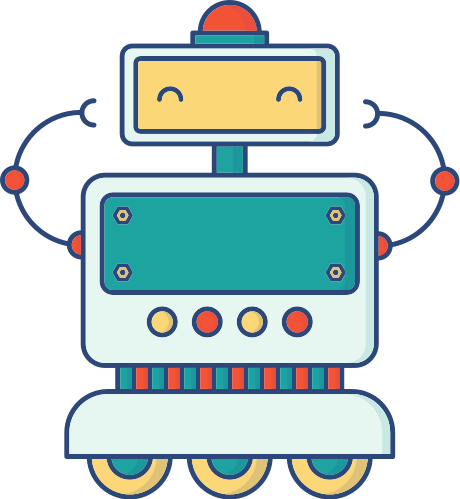 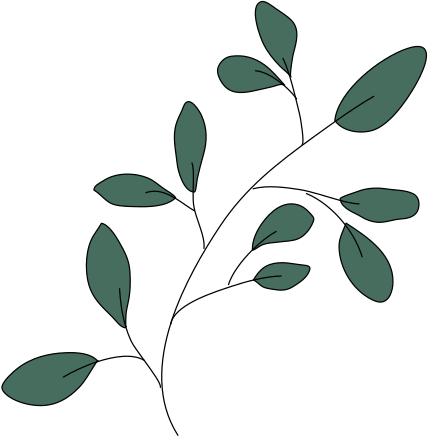 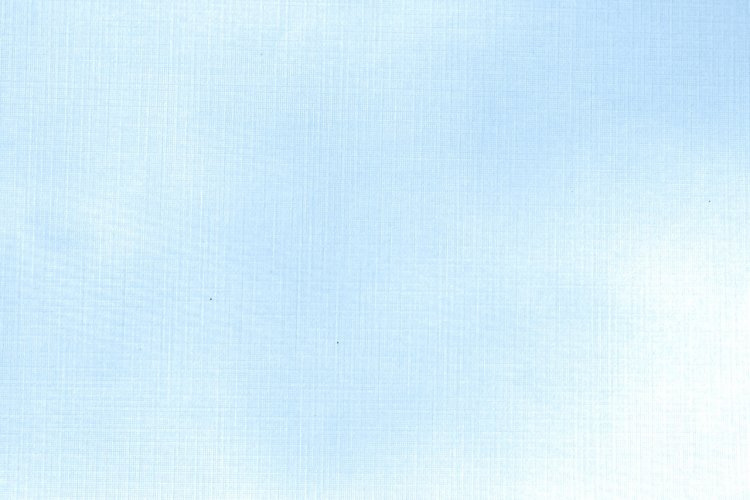 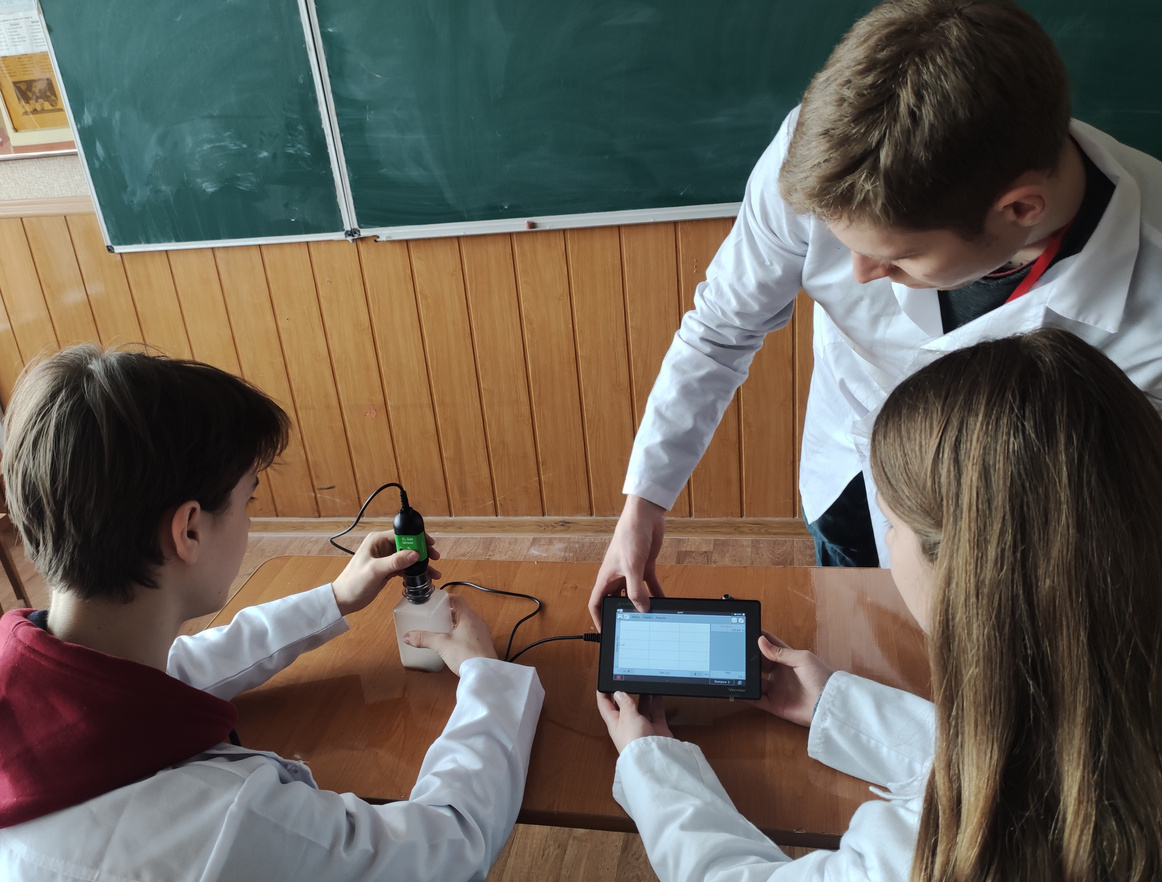 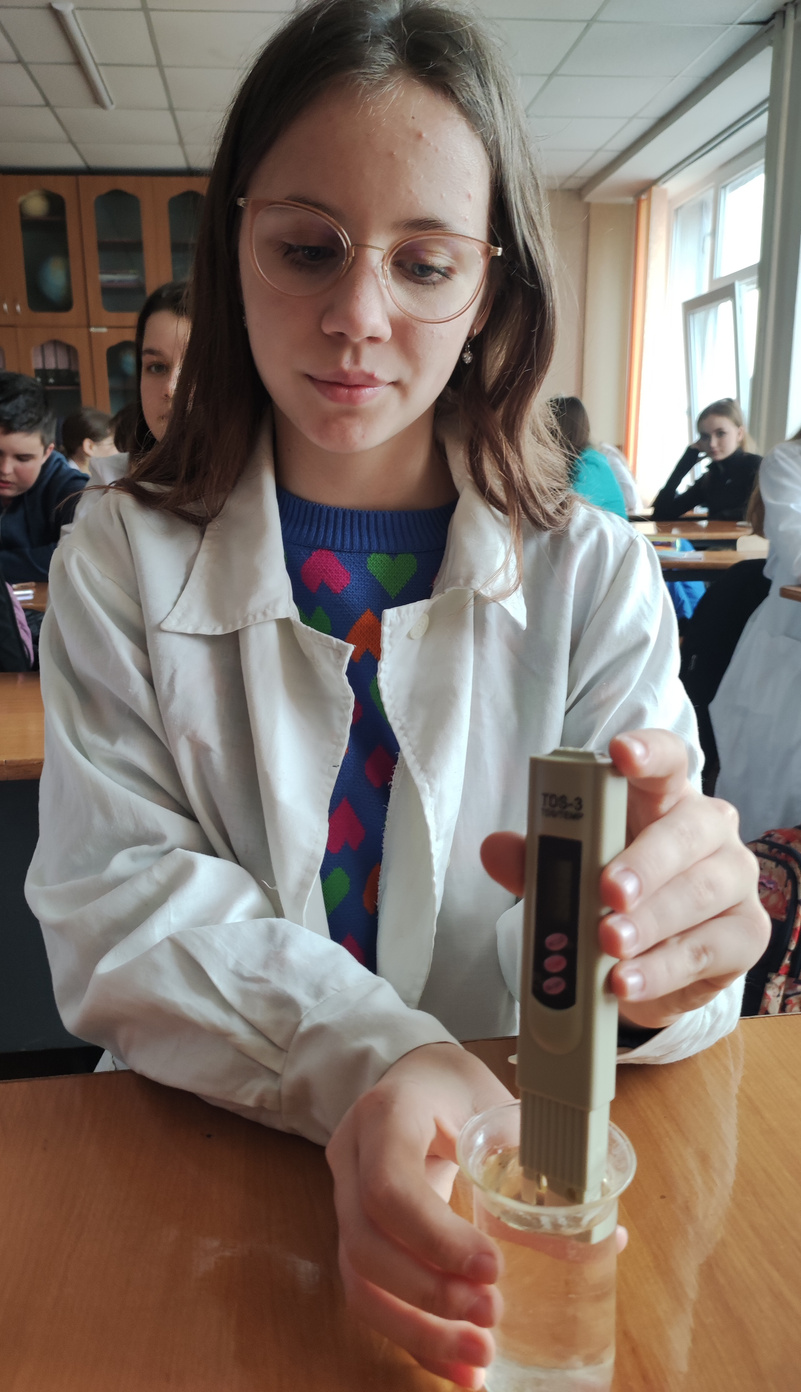 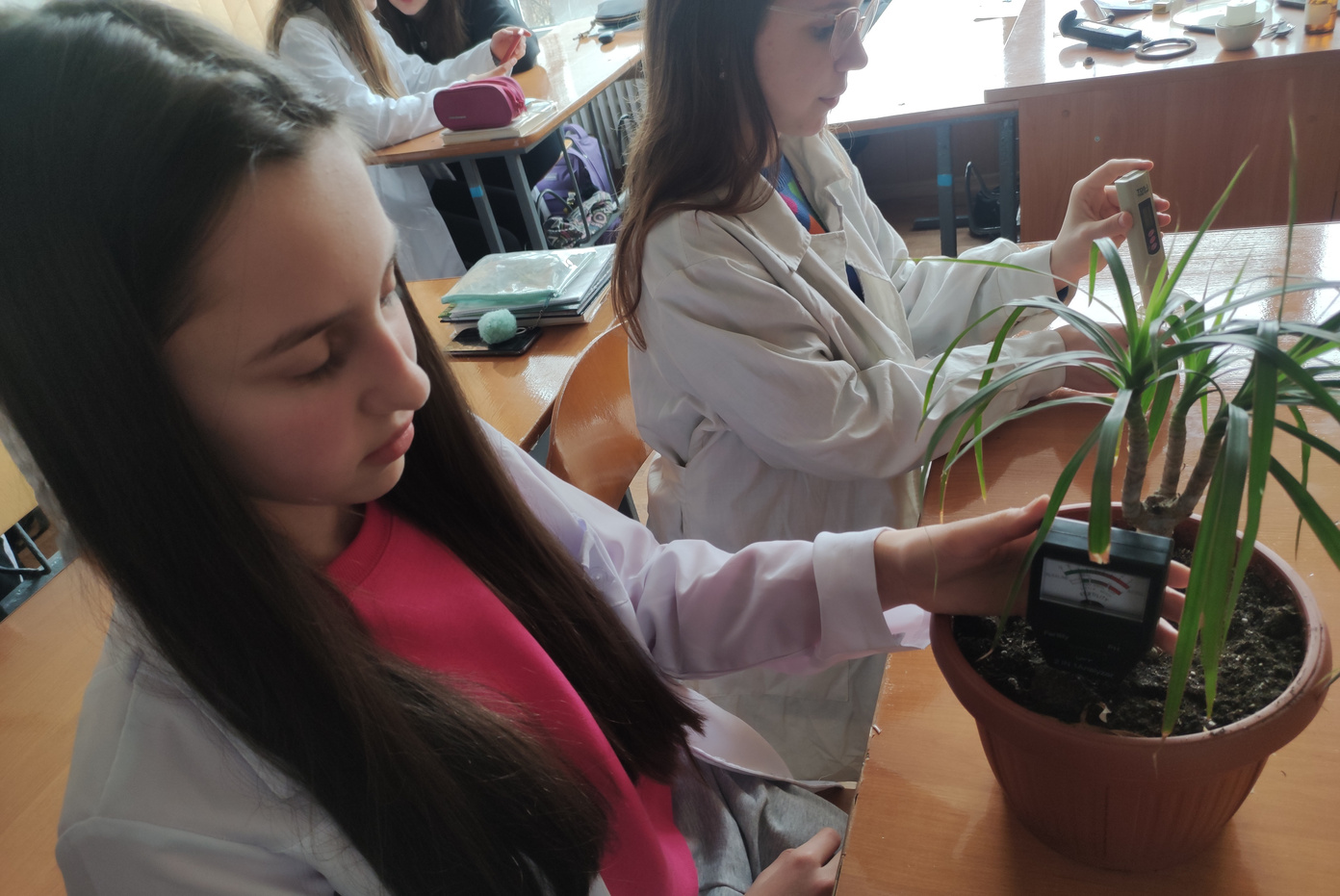 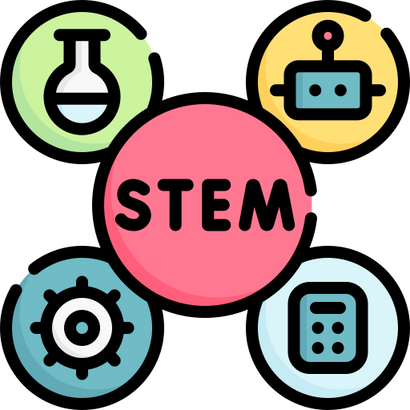 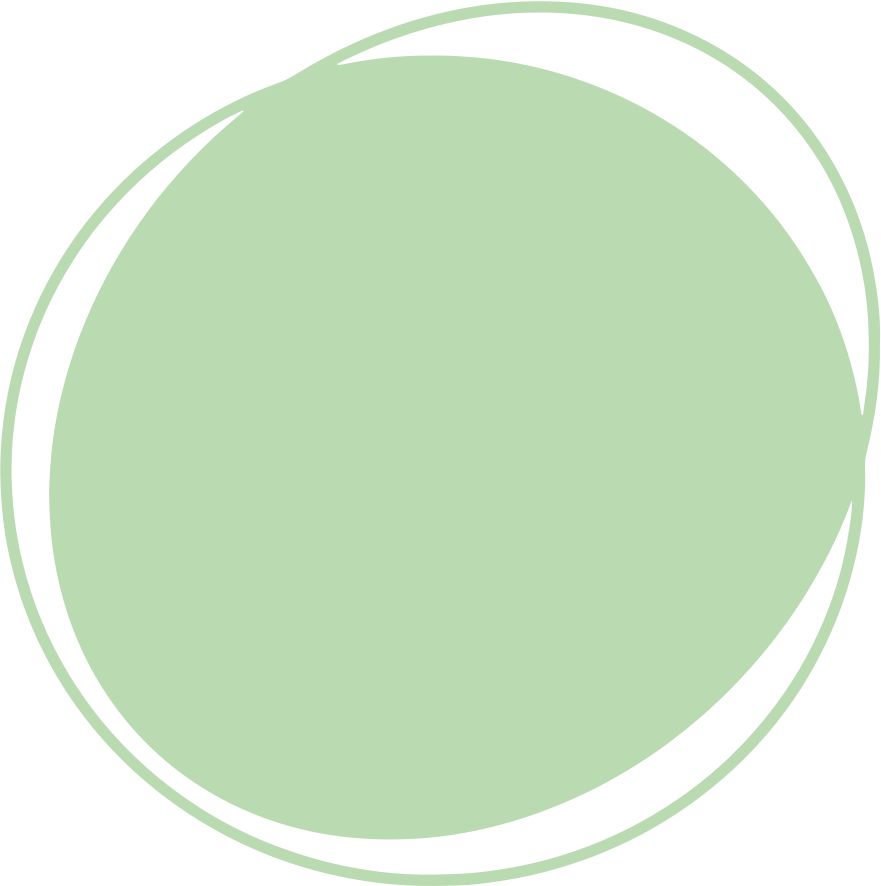 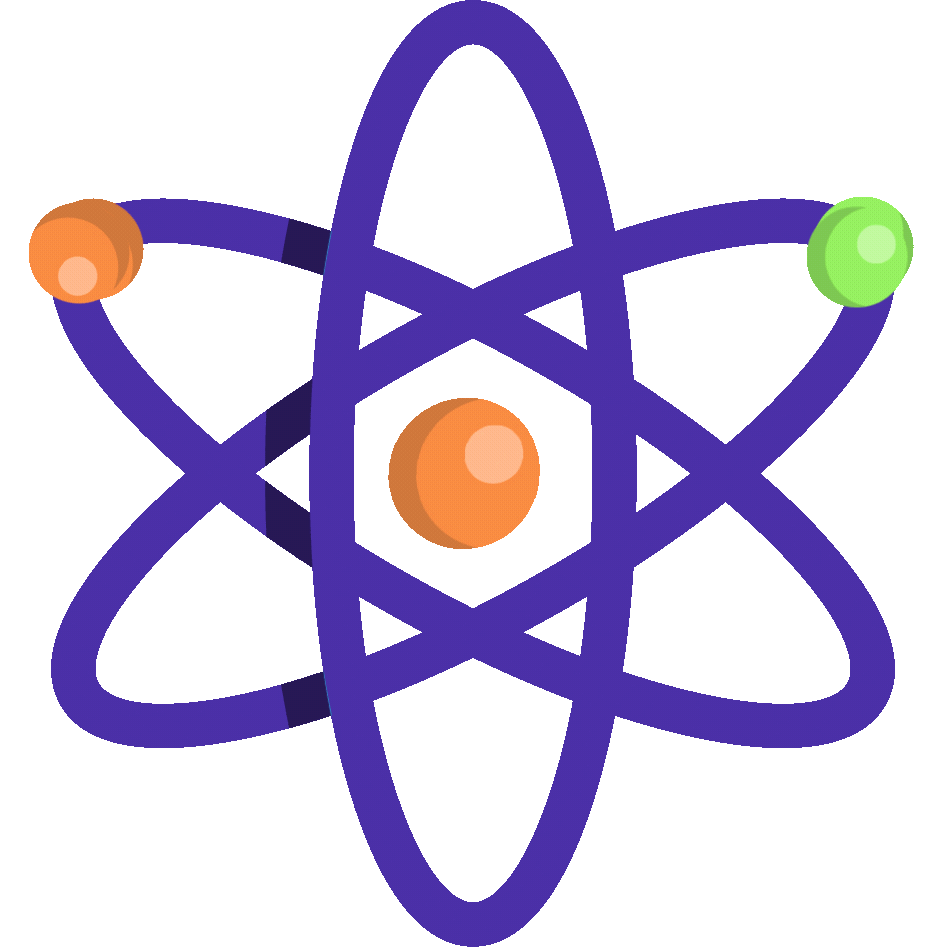 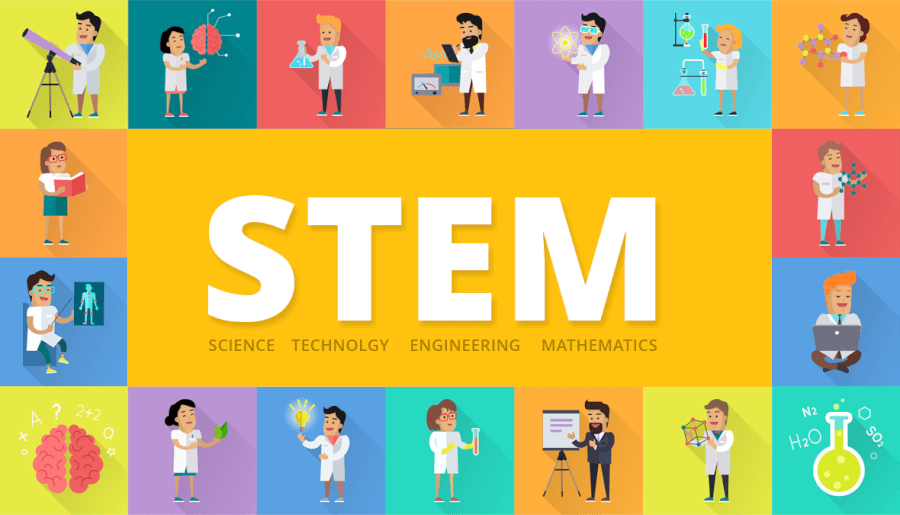